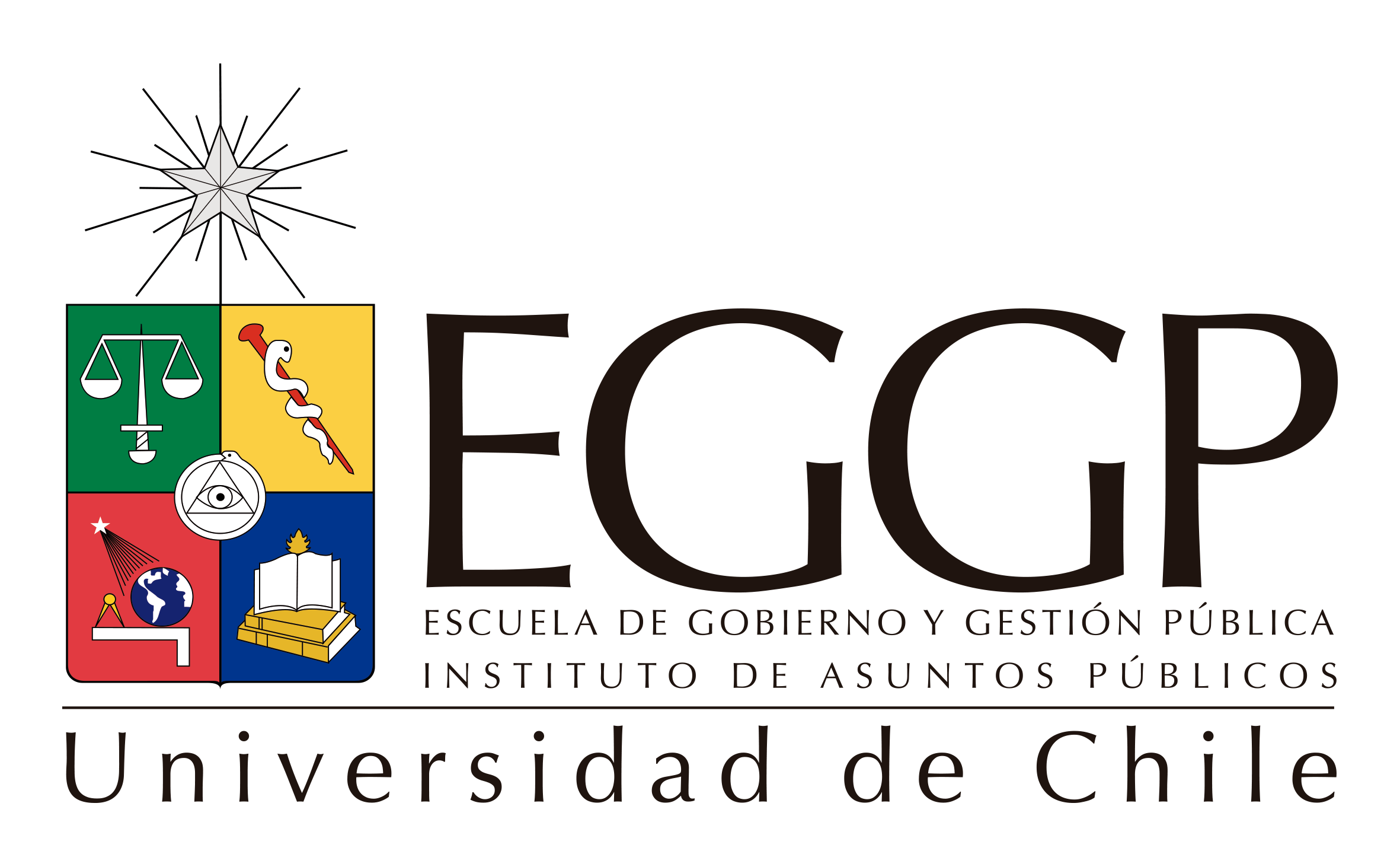 Contabilidad Gubernamental Clase 2
Felipe Malgüe T.
Contador Público y Auditor, Universidad de Santiago de Chile
Diplomado en Gestión de Personas, Universidad de Chile
Diplomado en Finanzas y Seguros, Universidad Politécnica de Valencia, España
MBA, Universidad de Lleida – España
Dr. © en Relaciones Internacionales, Universidad Católica de Córdoba, Argentina
Objetivos y usuarios de la información financiera
Características cualitativas de la información financiera
Medición de los elementos de los estados financieros